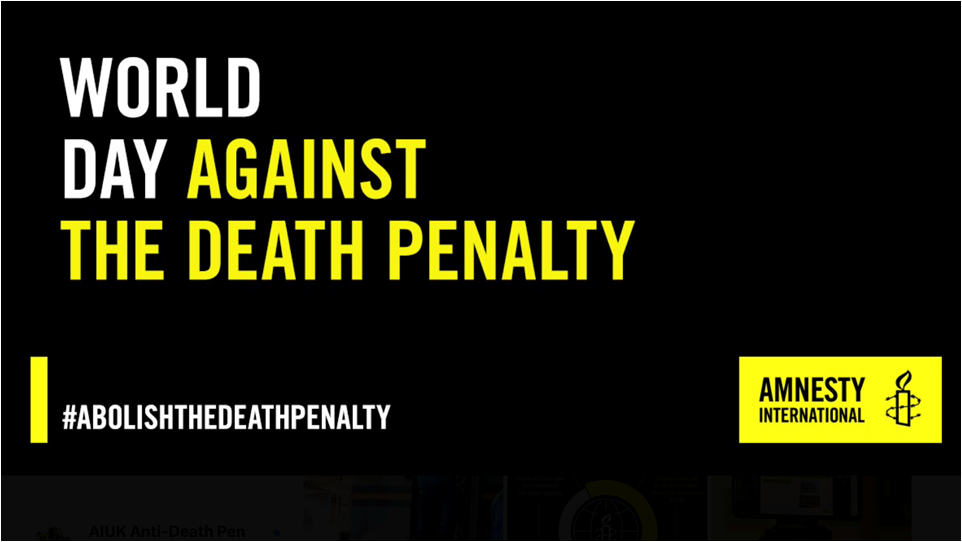 Agenda
Introduction
World Day Against the Death Penalty – 2024
Our aim
What we want you to do
Resources
Social media presence
Follow up
Q&A
Short break
Film screening – The Penalty
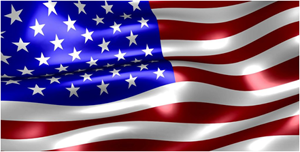 Courtesy https://en.wikipedia.org/wiki/en:GNU_Free_Documentation_License
[Speaker Notes: Slide 2: Content warning

Before the full presentation begins, it is worth providing a content warning as the nature of the topic may be upsetting or distressing.

Content warning for the following:
Death
Executions (including methods of execution and descriptions of executions)
Imprisonment
Inhumane conditions (including descriptions of death row cells and regimes)
Torture (includes references to torture being used to obtain confessions and “botched” executions)

You may include the following:

The nature of the work we do at Amnesty means that we often deal with issues which are upsetting or distressing. As you can see from the statistics the number of executions that were recorded by Amnesty and death sentences handed. Behind each death sentence is a story of human suffering.
If at any time a member of the audience does find any of the content distressing or it makes them uncomfortable, do check whether it would be possible to explain that section in a different way. It may be possible for audience members to remove themselves for upsetting sections and then return.
The content of this presentation will include details about death, methods and descriptions of executions and other violations of human rights including, torture and inhumane treatment.
The presentation will also include the types of crimes that could lead to being sentenced to death in different countries, which you may also find alarming.]
WDADP 2024 campaign – The Aim
To engage every US death penalty state governor
To be a persistent advocate for abolition
To counterbalance the pro-DP echo chamber
To nudge all of them towards the abolitionist viewpoint
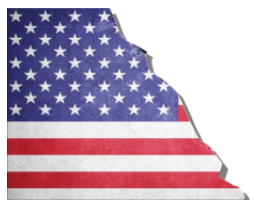 What we want you to do
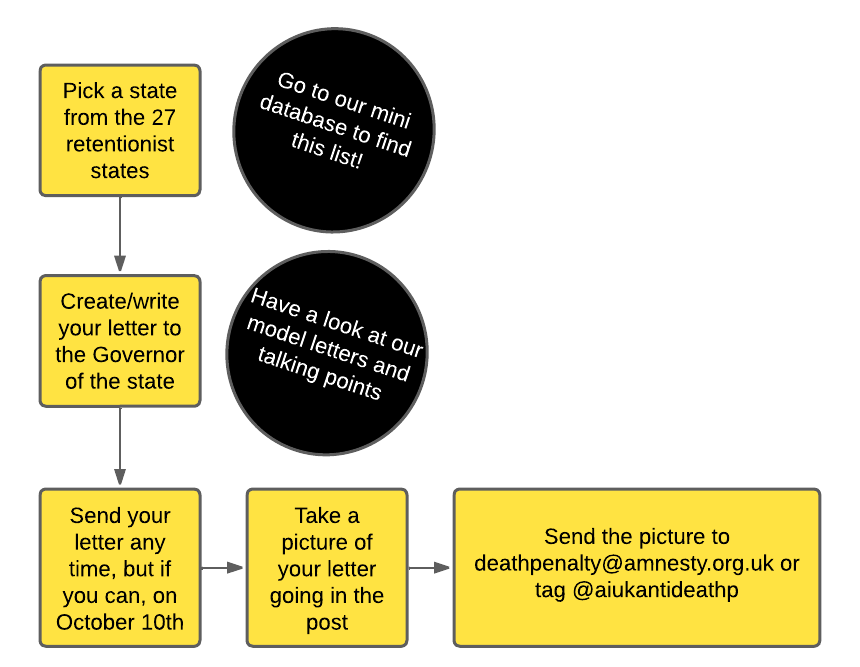 ‘Adopt’ a state
Write your letter
Take a picture
Send your picture to us
Send your letter
Resources
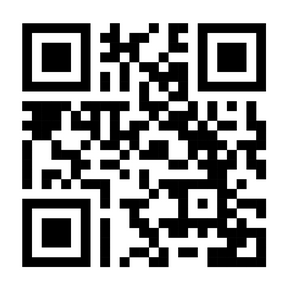 US state mini-database
Model letters

Get them here: https://www.amnesty.org.uk/resources/anti-death-penalty-project-usa-special-world-day?
Using social media
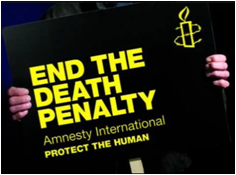 Suggested messages for World Day Against the Death Penalty


“Today is World Day Against the Death Penalty. We must recognise that the #deathpenalty is the ultimate cruel, inhuman & degrading punishment.”

“ The #deathpenalty is irreversible & mistakes happen. Execution is the ultimate, irrevocable punishment: the risk of executing an innocent person cannot be eliminated & such mistakes cannot be unmade.”

“The #deathpenalty is often used within unfair justice systems. The countries executing the most people are often the same countries about which @Amnesty has serious concerns regarding fairness of their judicial systems”
Using social media
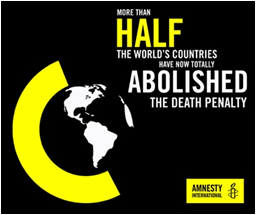 Add the hashtag   #WorldDayAgainstTheDeathPenalty

Copy in the governor of the US state if you’ve chosen one 

Please follow us and tag us into any messages you make - we can repost to amplify the message further. 

Twitter/X - @AIUKAntiDeathP
Facebook – search Amnesty Death Penalty Project 
Instagram – Anti Death Penalty Project

Remember, most platforms allow you to schedule messages in advance, which I find very helpful, so I don’t forget!
Using social media
You can add a photo to make it more visual.
Amnesty have a few eye-catching ones or you can take on at a group meeting or by yourself. Amnesty have placards you can order or make your own.
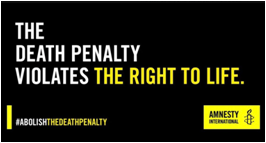 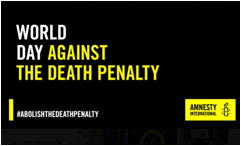 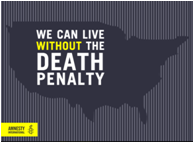 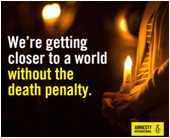 Using social media
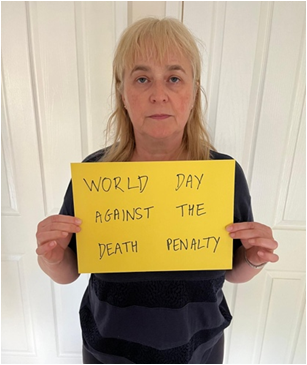 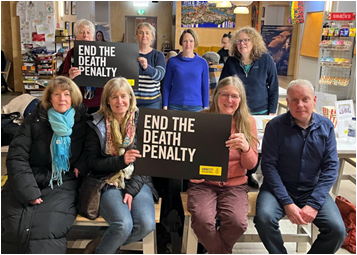 Using social media
Following up
Here’s a way of involving others
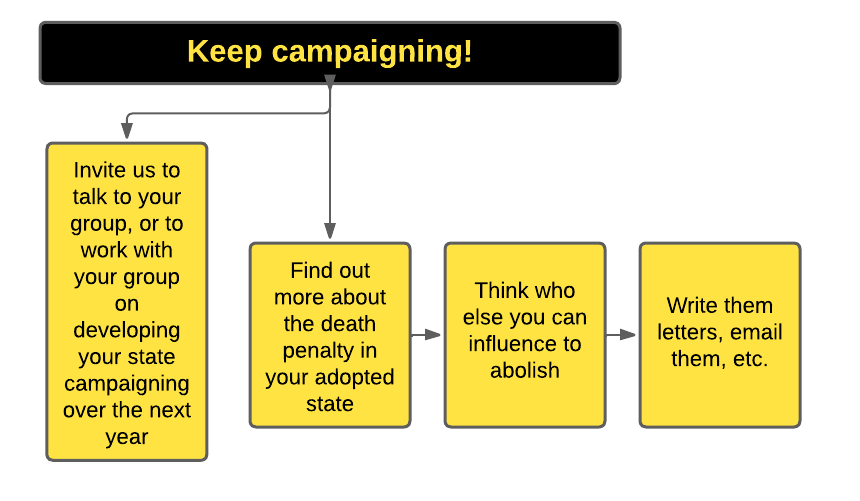 [Speaker Notes: Slide 1: The Death Penalty

This presentations on the death penalty is for adult audiences to bring about awareness on the global state of the death penalty in 2017. It will take the audience through Amnesty’s 2016 report on death sentences and executions, cases and Amnesty’s long term commitment to abolishing the death penalty across the world. 

The 2017 report on the death penalty can be found here: https://www.amnesty.org/en/documents/act50/5740/2017/en/ 
You may include the following:
Amnesty International is one of the leading organisations to report on the use of the death penalty across the world. 
This presentation will take you through Amnesty’s 2017 report on death sentences and executions, death penalty cases and the impact of Amnesty’s work in this area.
Amnesty’s opposition to the death penalty began as far back as 1965, when it sponsored a UN resolution to suspend and abolish the death penalty for peacetime political offences. 
In 1968 Amnesty announced its opposition to the death penalty for political prisoners. 
Calls for a total abolition of the death penalty began in 1977, the same year Amnesty was awarded the Nobel Peace Prize.  
Amnesty has called on all governments to “bring about the immediate and total abolition of the death penalty”. 
Amnesty activists continue to campaign for total abolition of the death penalty in countries across the world.]
Contacting ADPP
You can contact us at:

deathpenalty@amnesty.org.uk
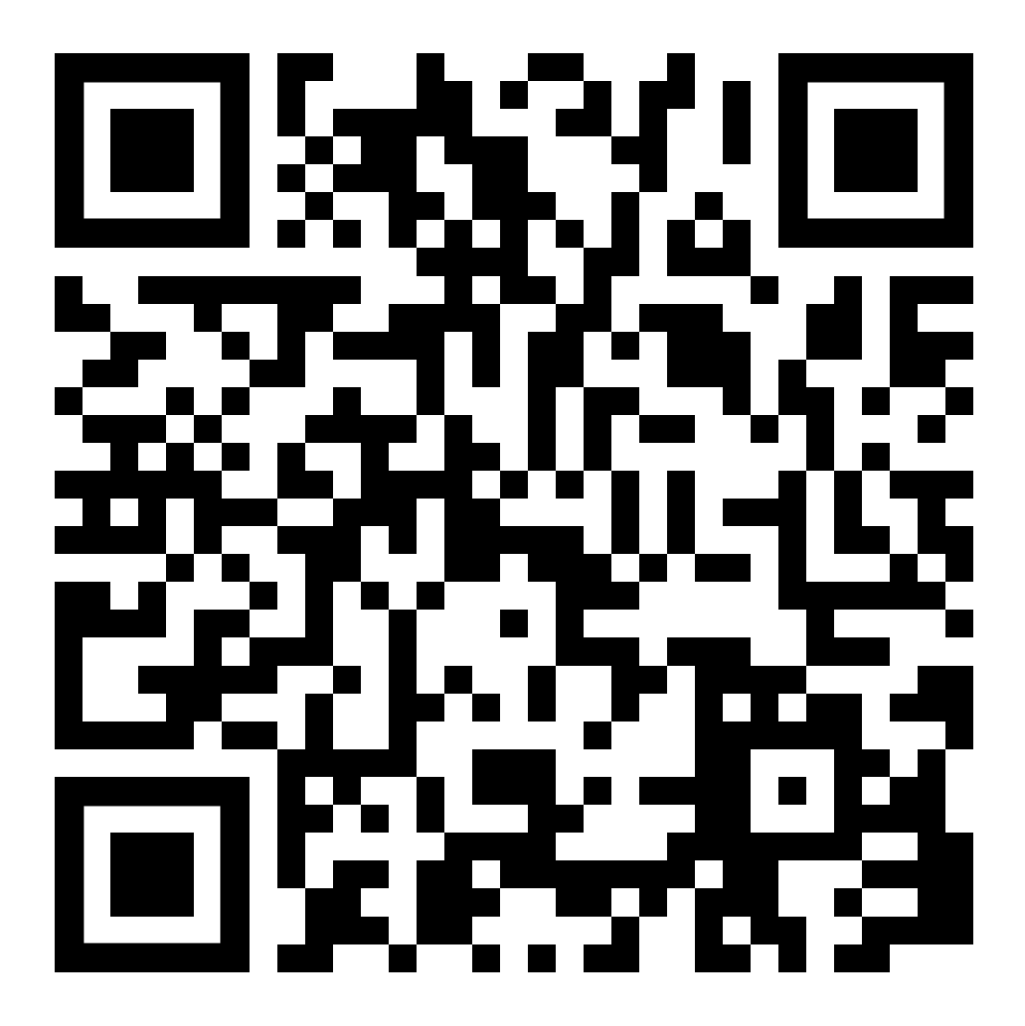 Questions?
[Speaker Notes: 2019 saw the downward trend continuing (unbroken since 2015)
For both executions and death sentences
No country abolished the death penalty in 2019 but there were further positive signs
New Hampshire abolished the DP
California established a moratorium on executions
Kazakhstan, Russian Fed, Tajikistan, Malaysia and Gambia continued to observe moratoriums
Barbados removed mandatory DP from its constitution]
Next
Short break & refreshments
Film – The Penalty
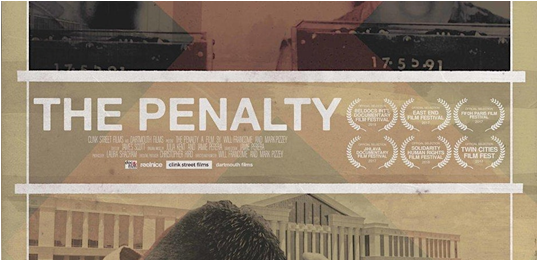 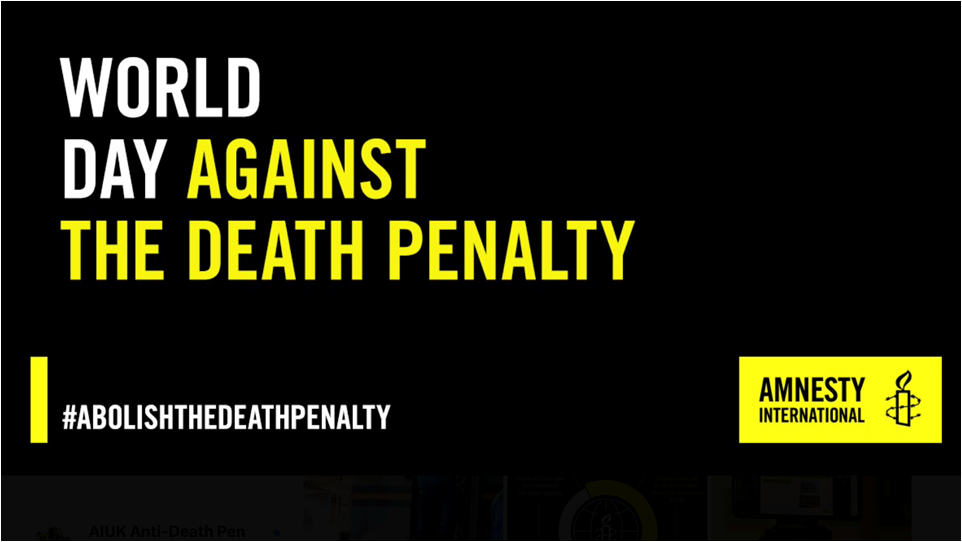